What are Discourse Particles? 
A Syntactic Account
Josef Bayer
University of Konstanz 
josef.bayer@uni-konstanz.de
1. The role of discourse particles
Discourse particles (DiPs) are parts of speech that belong to so-called non-at issue meaning rather than to propositional (so-called at issue) meaning. See also the distinction “expressive” versus “descriptive” meaning. This meaning distinction if very general. It includes lexical material that covers emotional speech, often pejoratives.
a. My colleague Kaplan was promoted 
      b. Damn Kaplan was promoted
Damn clearly transports the speaker’s negative attitude toward Kaplan. My colleague does not do that.
2
27 November 2020
What are Discourse Particles? A Syntactic Account
Although “expressives” in general govern linguistically definable interpersonal relations rather than truth conditions, DiPs are a special subclass. They should also not be confused with so-called “discourse markers” (hello, hey, oh boy, listen, well, ...). DMs are usually not integrated in the clause. They rather precede an utterance, and often have a vocative function, or simply call the attention.

DiPs (a.k.a. “modal particles” or in German “Abtönungspartikeln” down-toners) are instead fully integrated into the clause and are fully grammaticalized parts of speech.
3
27 November 2020
What are Discourse Particles? A Syntactic Account
To give a German example that may to some extent also work for English, let’s take the DiP denn (related to “then”)
(2)	 a. Wo      wohnst du?
	     where live      you 
	    ‘Where do you live?’

	b. Wo     wohnst du    denn? 
	    where live      you DENN 
	    ‘Where do you live then? (I am wondering)’

(2a) is a plain information-seeking question which does not reveal any attitude of the speaker, (2b) signals that the speaker is in a particular way “concerned” about the answer. Denn/then signals reference to some common ground (CG) between speaker and hearer.
(2a) can be asked out of the blue, e.g. by an immigration officer; (2b) can only be asked after speaker and hearer have reached a minimal level of acquaintance, - some CG.
4
27 November 2020
What are Discourse Particles? A Syntactic Account
The D-word denn makes reference to the CG. In this way, it may add a level of intimacy or friendliness, but such evaluative aspects are not part of the DiP as shown by (3). 
 
 
 (3) Was  willst du   denn     schon   wieder?
       what want you  DENN  already again
      ‘What the hell do you want from me again? – Get lost!’
5
27 November 2020
What are Discourse Particles? A Syntactic Account
Unlike English, German is particularly rich in DiPs. 

DiPs were occasionally characterized as “filling words”, “colorless filling material in running speech” or even “lice in the fur of our language”.

Serious research dates at least back to Georg von der Gabelentz (1917). DiPs have since then received attention mainly from pragmatics and conversation analysis but not too much from syntax. Syntactically, DiPs are traditionally seen as adverbs, a tradition that is still alive.
6
27 November 2020
What are Discourse Particles? A Syntactic Account
Things have changed, however. The reasons seem to be twofold: a. Semantics is no longer restricted to issues of truth conditional meaning (next to a so-called pragmatic “waste basket”). b. Syntax has made significant progress in developing fine-grained functional architectures both with respect to VP and to the sentence (TP, CP).
7
27 November 2020
What are Discourse Particles? A Syntactic Account
2. Key properties2.1 Typological distribution
While virtually all languages have focus particles (FPs) like only, even, also, too, etc. see Bangla Sudhu, emonki, -o, DiP are subject to great variation. For instance, the German word eben is related to English even. In both languages, it has the primary lexical meaning “flat, smooth” but in German eben is also a DiP meaning “just/simply”: Sie ist eben zu arrogant (“She is just too arrogant”).
8
27 November 2020
What are Discourse Particles? A Syntactic Account
Words that work as FPs or temporal adverbs in various languages may also serve as DiPs in other languages. Take English already and German schon.
  
 
	(4) a. We  are   already in  Paris 
 
	     b. Wir sind  schon   in Paris
 
Already and schon as parts of at-issue meaning are essentially the same.
9
27 November 2020
What are Discourse Particles? A Syntactic Account
(5)    a. *Who pays here already tax?
 
 	         b.  Wer zahlt hier   schon       Steuern?
                              who pays here  SCHON   taxes
    	             ‘Who pays here tax after all? - Nobody!’
 
Already and schon as parts of non-at-issue meaning are clearly different. 
 
Schon in (5b) is a clear signal to interpret a wh-question as a rhetorical question. This would not work in English. 

DiPs can hardly ever be directly translated. Why should this be so?
10
27 November 2020
What are Discourse Particles? A Syntactic Account
2.2 Origin 
 

Virtually all DiPs are the result of some historical development that has started out from an older primary meaning and has then developed into a secondary more abstract meaning. In various cases, the earlier meaning continues to be alive. Thus, the very same word may in one context have the status of a sentential adverb or a focus particle, and in the next one the status of a DiP.
11
27 November 2020
What are Discourse Particles? A Syntactic Account
Here is an example. The German adverb mal is a short form of einmal, (lit. one+time), meaning “once”.
 
	(6)  a.  Ich  war mal     in  London, als     das  folgende    passierte …
                             I     was  MAL  in  London when  the   following  happened 
	          ‘I was once in London when the following happened …’
 
	      b.  Ich war einmal in London, als das folgende passierte …
   	           SAME
12
27 November 2020
What are Discourse Particles? A Syntactic Account
(7)  a. [Speaker wants to light a cigarette but doesn’t have matches]
       	           Hast  du   mal    Feuer?
       	            have you MAL fire
      	          ‚Do you have a light?‘
 
 	        b.  *Hast du einmal Feuer?
     	             ‚Do you once have a light‘
 
Mal and einmal are clearly semantically related, and they continue to be. But it is easy to see why (7b) is very awkward. The addressee could say “Of course, but I have a light also twice; in fact I have a light as many times as you want”. The point is: Mal has developed out of the adverb einmal, and while it continues to exist as a truncated form of einmal, it has started a new life as a DiP, with a more abstract meaning, something like “by the way”.
13
27 November 2020
What are Discourse Particles? A Syntactic Account
We can see: In present day German, mal functions as part of the at-issue meaning of a clause, here as an adverb of frequency, and mal can also function as part of the non-at-issue meaning in the sense of a DiP. 
 
The shift from adverb to DiP seems to be largely accidental. Why has German developed mal as a DiP while English did not do this with once? – No answer!
 
Nevertheless, the shift is real, contrary to claims by theoreticians who maintain that DiPs are simply adverbs and don’t deserve being in an extra word class.
14
27 November 2020
What are Discourse Particles? A Syntactic Account
The consequences can be traced in the grammar. Consider word order.
 
Adverbs can move. Einmal as well as temporal mal may move
 
	(8) a.  Mal    war ich in London, mal  war  ich in Paris …                
                          MAL   was I    in London  MAL was  I    in Paris 
                          ‘One day I was in L, one day I was in P … I was around a lot’
 	           [SAME for einmal]
 
	     b.   Ich war mal in London, und ich war auch in Paris mal. [adv. postposing]
 
	      c.  *Mal  hast  du    Feuer?
                            MAL have you  fire
 
	       d.  *Hast du Feuer mal? 				        [DiP postposing]
 
 
(8c,d) are largely incomprehensible. They cannot recover the semantics of (7a). Displacement (topicalization or post-posing) destroy the DiP reading. Why? We will return to this.
15
27 November 2020
What are Discourse Particles? A Syntactic Account
One can be sure that there was first a literal at-issue meaning from which at a later stage and certainly gradually a secondary, non-at issue meaning was derived. 
 
What we have seen here is, however, that the shift is not only an abstract lexical split toward mal1 and mal2. The whole grammar of mal changes. Word order shrinks to only a single option: Placement in clause-medial position
 
 Similarly, the primary meaning allows the element to be focused (Ich war EINMAL in London, “I was in London ONCE”), The secondary meaning, the DiP meaning never allows that: *Hast du MAL / EINMAL Feuer? is gibberish. 
 
Linguistic theory needs to explain how the shift toward DiPs can take place, in particular what the formal basis of this shift would be.
16
27 November 2020
What are Discourse Particles? A Syntactic Account
2.3 Dependence on force
 

DiPs depend on illocutionary force as defined by clause type (assertive/declarative, imperative, interrogative); often, interrogativity needs to be distinguished according to constituent questions (wh-questions) and polar or alternative questions.
17
27 November 2020
What are Discourse Particles? A Syntactic Account
The adverbial form einmal (once) is neutral. It can appear in any type of clause.
 
	(9)  a.  DECL
          	           Ich war ich einmal in  London.
         	           I     was       once    in  London
 
	      b. IMP
    	         Komm einmal nach London! 
                         Come  once     to     London!
 
	       c. INTERR-wh
    	           Wer  war  einmal in London?
                           Who was once   in London?
 
	       d. INTERR-pol
    	           Warst du   einmal  in London?
                           Were  you once     in London?
18
27 November 2020
What are Discourse Particles? A Syntactic Account
In comparison, the DiP version of mal can only appear in imperatives and in polar questions that amount to a request. In casual speech, mal may even be reduced to ma. [Komm mal her! ‘Come here!’ => Komma her]

 
	(10) a.  Gib  mir mal   Feuer!
      	             give me MAL fire 
     	            ‚Please, give me a light!‘
 
 	        b.  Kannst du   mir mal   Feuer geben?
      	             Can      you me MAL fire     give
     	            ‚Can you give me a light?
 
We see a typical property of DiPs: DiPs depend on force. How can syntax account for this?
19
27 November 2020
What are Discourse Particles? A Syntactic Account
As one can verify, in phrase structure, DiPs are not in force (the seat of which we take here to be in or higher than C). DiPs are too low in the tree.
 
 
 	(11)  	a.  Gib mir mal Feuer!
                        	 b.  Kannst du mir mal Feuer geben?
 
DiPs are typically not in initial position. They may be preceded by topics. Aboutness as well as discourse topics, most typically non-contrastive pronouns. So they are above vP.  DiPs also precede negation. Thus, the structure of DiP-containing German clauses looks like (12)
 
 
	(12)	 [ForceP Force° …[FinP Fin° [TopP …[ DiP  [NegP Neg° [vP … ]]]]]
20
27 November 2020
What are Discourse Particles? A Syntactic Account
Since DiPs depend on force, we can be sure that they somehow modify or “fine-tune” force. By this, they turn a speech act SA into a more special speech act SA’, say a wh-question into a rhetorical wh-question, or a self-directed question (“Where (on earth) did I put my glasses?”). 
 
Mal (‘by the way’) may signal to the hearer that the speaker takes fulfillment of his request not to be a big deal; in his view, the request can be fulfilled without much effort. 
 
So, given the structure in (12), in which it is in medial position, how can the DiP do this? How can DiP modify force? The usual answer of the past was: by LF-movement.
21
27 November 2020
What are Discourse Particles? A Syntactic Account
But why should the grammar allow the DiP to always be in a fixed lower position and never show up as high as force? Invoking LF movement seems like a ‘deus ex machina’ solution: radical, cool, unconvincing. This is conceptual. However, there are serious empirical problems with LF-movement that make this solution completely non-viable. [I can’t review them here for lack of time]. 


Discussion in

Bayer J. & H.-G. Obenauer (2011). Discourse particles, clause structure, and question types. The Linguistic Review 28. 449-491. 

Bayer, J., J. Häussler & M. Bader (2016). A New Diagnostic for Cyclic Wh-Movement. Discourse Particles in German Questions. Linguistic Inquiry 47. 591-629.
22
27 November 2020
What are Discourse Particles? A Syntactic Account
Following an important development in the Minimalist Program, my suggestion is that DiP contributes its meaning to Force via AGREEMENT. Force is a probe which shares a relevant feature with the DiP, the DiP being a locally accessible goal. Local accessability means that force/probe and DiP/goal are not separated by a phase (formerly a barrier).
23
27 November 2020
What are Discourse Particles? A Syntactic Account
In our structure (12), one can easily see that probe/goal agreement works fine.
 
 
	(13)	 [ForceP Force° …[FinP Fin° [TopP …[ DiP  [NegP Neg° [vP … ]]]]] 
           		 	probe                                           goal
 			
 
 
 
Agreement can be seen as feature valuation in the sense of upwards agreement. Force has an interpretable feature for DECL, IMP or INT, while goal has a corresponding uninterpretable feature. Agreement “values” the uninterpretable feature on the DiP. The u-feature is deleted. This is the familiar erasure of agreeing features. [e.g. John i3SG walks u3SG   John i3SG walks u3SG ]. 
 
The DiP is Force-sensitive but it is not the exponent of force. Each DiP has a modificational meaning that combines with force to form some subtype of force.
24
27 November 2020
What are Discourse Particles? A Syntactic Account
If so, we get 
 
 
	(14)	a. 	[ForceP Force° …[FinP Fin° [TopP …[ DiP  [NegP Neg° [vP … ]]]]] 
 		          	          iForce 		      uForce
 
			= AGREE =>
		
 		b.	[ForceP Force° …[FinP Fin° [TopP …[ DiP  [NegP Neg° [vP … ]]]]] 
          		          	         iForce 		     uForce
25
27 November 2020
What are Discourse Particles? A Syntactic Account
An example from Bangla: Ta
 
The DiP Ta appears in wh-questions; it must have an uninterpretable INTwh-feature. In addition to this, Ta contributes meaning to the question that leads to a special interpretation according to which the speaker expresses some surprise or disapproval. 
 
	(15)	a.  tui    ki      korchiS?
     		     you  what do
    		   ‘What are you doing?’
 
		b.  tui   korchiS-Ta  ki?
     		     you do        -TA  what
    		   ‘What the hell are you doing?’
 
If the default interpretation of (15a) is the one of an information-seeking question with the expectation of an answer that makes the open proposition λx (you do x) true, Ta in (15b) adds to this that the speaker seems to halfway know what the addressee is doing and finds this surprising and/or undesirable.
26
27 November 2020
What are Discourse Particles? A Syntactic Account
Question: Why is the wh-word not allowed to remain in its standard position? Notice that *tui ki korchiS-Ta? is heavily ungrammatical. In (15b), ki is in a post-verbal anti-focus position. This may signal that the speaker does not actually expect an answer. But this is merely a speculation.
 
*** It would be fantastic if someone could come up with a convincing story ***
27
27 November 2020
What are Discourse Particles? A Syntactic Account
2.4  X-bar status and clausal architecture 
 

What is the categorial nature of DiPs? For many researchers, they are adverbs, and as such they are adjoined like adverbs. An adjunct to VP would have to be a maximal projection (XP).
 
This view leads to various problems which are avoided if DiPs are taken to be syntactic heads.
28
27 November 2020
What are Discourse Particles? A Syntactic Account
We have seen that DiPs are the result of grammaticalization. 
 
Studies on grammaticalization are full of examples in which a phrase XP develops diachronically into a head X. One example is the German word nicht (“not”) which behaves syntactically like a head but stems from the more complex phrase “not even a thing”
 
 
	(16)	ni  –   o   –  wiht  	 	nicht
		NEG even  thing      	not
 
Given this fact, it is very likely that DiPs emerged from phrases or single words that are typically maximal projections.
29
27 November 2020
What are Discourse Particles? A Syntactic Account
German DiPs are prototypically short words: bloss, denn, doch, halt, ja, nur, mal, schon, wohl. In phrase structure, they tend to precede regular adverbs. 
 
E.g. German leider (“unfortunately”) is a high sentential adverb. Ja (lit. yes “as you know”) is a DiP.
 
	(17)	a. 	  Klaus konnte ja  leider       nicht  kommen
  		  	  Klaus could   JA LEIDER  not    come
			“As you know, Klaus could unfortunately not come”
 
 		b. 	 *Klaus konnte leider ja nicht kommen
 
Similary, doch < leider, halt < leider, wohl < leider and not *leider < doch, ??leider < halt, ??leider < wohl.
30
27 November 2020
What are Discourse Particles? A Syntactic Account
If the same element can be either a descriptive adverb or a DiP, and both can occur in the same clause, the DiP would invariably precede the adverb. Example ruhig, as an adverb “quietly”, as a DiP encouragement “come on!”
   
	(18)	Trinken Sie  ruhig     ihren  Tee ruhig     aus. Wir sind nicht in Eile
		drink     you RUHIG your   tea RUHIG out   we  are  not     in hurry	
		“Oh come on, finish your tea quietly! We are not in a hurry.”
 
The first ruhig is the DiP, the second one is the descriptive adverb with the meaning “quietly”. 
 
It looks as if grammaticalization grabs VP-related XP-constituents, reduces them to X-constituents and – as the language changes – pushes them up the phrase structure tree to a higher position.
31
27 November 2020
What are Discourse Particles? A Syntactic Account
We observed already that displacement destroys the DiP reading. DiPs appear to stay in a fixed pre-VP position. What looks like free word order is the result of XP-elements, mainly DPs and PPs, scrambling to the left of the DiP – sometimes with semantic effects.
 
 
	(19)	a.   weil  ja  Linguisten Kammermusik    spielen
		     since JA linguists     chamber music  play
		   “since, as you know, linguists play chamber music”
		     Preferred reading: There are linguists who … (existential)
 
		b.   weil  Linguisten ja Linguisten Kammermusik  spielen
 		     “since linguists, as you know, play chamber music”
		      Preferred reading: linguists in general … (generic)
 
						Diesing (1992)
 
The DiP ja stays in its place. In fact, DiPs never move. They have clausal scope, a fact which follows when we take vP to be a Complete Functional Complex (CFC) that contains the subject, s. Chomsky (1986) Knowledge of Language. Its Nature, Origin, and Use.
32
27 November 2020
What are Discourse Particles? A Syntactic Account
There is similarity with functional heads such as sentential negation. 
 
	(20)	a.  Bill seems [not to be hungry]
		b.  Bill does not seem [to be hungry]
 
(20a) is unambiguous. It cannot mean (20b). See Bill seems [not to be hungry] and so does Mary / *and Mary doesn’t either. Not is a functional head in scope position. Its scope cannot be altered.
33
27 November 2020
What are Discourse Particles? A Syntactic Account
German allows more than one DiP in a single clause. In this case, the order is fixed; e.g. in wh-questions: denn > wohl > schon.
 
	(21)    Wann könnte er denn den Brief wohl gestern schon mitgenommen haben?
	          when could he DENN the letter WOHL yesterday SCHON along.taken have
	         “When could he have taken the letter along yesterday? It is pretty obvious
 
The relative scope of DiPs is badly understood. But if DiPs are functional heads, fixed order is what one expects. 

Compare this with C, T, Neg, v. The order is always C < T < Neg < v  and never *Neg < T < C < v  etc.
34
27 November 2020
What are Discourse Particles? A Syntactic Account
Finally, notice that in various languages DiPs are clitic-like elements that need to be suffixed to a major XP. Examples would be the clause-final particles wa, yo, ne in Japanese, and the clause-final or XP-final particles ki, to, Ta, ba, na, re, go in Bangla which Dasgupta (1984) called “anchors”. By their very shape and distribution in the clause, they must be heads rather than XPs, as we will see directly.
 
	There is more evidence for the head status of DiP in German which cannot be reviewed here for reasons of time.
35
27 November 2020
What are Discourse Particles? A Syntactic Account
3. DiPs in Bangla and clausal architecture
Bangla (and surely related languages like Assamese and Oriya) has various elements which have more or less typical properties of DiPs. For some of them it is known what they have been derived from, e.g. koi is a short form of Old and Middle Bangla kahiN (“where”) and can still be used as such as in Eastern Bengali as in tumi koi gela? “Where have you gone?”. The standard wh-word is kothay. 
 
 
In modern Standard Bangla, koi has the function of a DiP, with a meaning close to “why”. 
 
	(22) 	tumi okhane koi     gele  na?
		you  there     KOI  went  not 
		Speaker is surprised or irritated: „Oh, why didn’t go there? You should 		have. I expected you to …”
 
.
36
27 November 2020
What are Discourse Particles? A Syntactic Account
As expected from our previous discussion, the position of koi is fixed. It is presumably in an invariable scope position such that it cannot be moved from there:
 
 
	(23)	a.   *koi tumi okhane gele na?
 
		b.   *tumi okhane gele na koi?
 
Thus, generalizations about DiPs in one language may also be valid for the grammar of DiPs in another language.
37
27 November 2020
What are Discourse Particles? A Syntactic Account
An interesting class of DiPs is what Dasgupta (1980; 1984) called anchors. There are at least three such elements in Bangla: je, ki, to. 

The grammaticalization that je underwent is quite obvious: je stems from the Sanskrit relativizer yad यद्. In Bangla it made it into a complementizer, (which may in fact be a relativizer anyway) and finally also into a DiP. Thompson (2010: 292) finds that as a DiP its meaning is hard to determine but it often has a “softening or mollifying effect”. 
	(24)	emni  kore              tini  dEkhte can      je
       		such  having.done  he    look     wants  JE 
		“He just wants to see it” (he doesn’t want more than that)
 
	(25)	ami baper     baRi    gele   ora   je  haNSe  amake niye
		I      father’s  house  go.if  they JE  laugh   me       with
		“When I go to my father’s house, they laugh about me (thus, I’d rather not go)”
 
For me, it looks as if German ja (lit. “yes”) comes close to je in this function. 
 
Interestingly, je can appear in clause final and in clause medial position. The same is true for ki and to.
38
27 November 2020
What are Discourse Particles? A Syntactic Account
A closer look at to
 
Notice first that to can appear alone, the meaning being s.th. like “so what”. It can also be a clause linker. We ignore these usages here. 
 
As a DiP, to can appear in declarative and in imperative sentences but never in interrogatives. This follows from the following definition of its semantics
 
 	(26)	The core semantics of to 
 		
		to (p) is pragmatically felicitous iff 

 		(i) the speaker believes that the hearer 
 		believes that p is true or that p should become true, and 

 		(ii) the speaker invites the hearer to acknowledge the truth of p or to 			acknowledge that p should become true.
39
27 November 2020
What are Discourse Particles? A Syntactic Account
Notice the different placements of to. The constituent to the left of to seems to be a kind of topic. 
 
	(27)	a.   dilip  to    kal            aSbe			     
		      Dilip TO   tomorrow come.Fut3
		    “As for Dilip, he will come tomorrow (I hope you remember and 		     agree with me)” 
 
		b.   dilip kal to aSbe
		     “As for tomorrow, Dilip will come then (I hope you remember 	                     and agree with me)” 
 
		c.   dilip kal aSbe to
		     “Dilip will come tomorrow (I hope you remember and agree 			      with me)”
 
to remains a sentential operator, but it can highlight different constituents like in a cleft construction, or it can highlight the entire proposition. Focus is a dangerous notion as it used in very different ways. Here it is the highlighting of a constituent that is intended to serve as a topic.
40
27 November 2020
What are Discourse Particles? A Syntactic Account
(27c) is an all-focus clause in which the speaker wants to remind the hearer that Dilip will come tomorrow and wants to get confirmation from the hearer that this is so. In (27b), the speaker wants to remind the hearer that it is tomorrow that Dilip will come and wants to get confirmation that this is so. In (27a), the speaker wants to remind the hearer that it is Dilip who will come tomorrow and wants to get confirmation that this is so. Thus while the truth conditions for these alternatives appear to be the same, the hypotheses of the speaker w.r.t. to the knowledge of the hearer are from case to case different.
41
27 November 2020
What are Discourse Particles? A Syntactic Account
Assuming that to is fixed in an invariable position, the question is how to account for the word order and focus differences.
 
I take it that to is a functional head, and that functional heads are generated by Merge as initial heads. The data suggest that to is merged with TP, and that from this structure there is movement to the left of to, the “left” being most likely the specifier of the functional head to. 
 
This derivation caters to two things: 

the enclitic nature of to, i.e. the presence of a phonological host that the weak element to can lean on. 

(ii) the focal or higthlighting effect that movement to the specifier of to triggers.
42
27 November 2020
What are Discourse Particles? A Syntactic Account
Assuming that to has an unvalued and uninterpretable feature uFoc which must be valued by a constituent that bears a corresponding interpretable feature iFoc, movement to SpectoP values an uninterpretable feature uFoc on to.
 
	(28)	a. 	[toP [to‘ touFoc [XPiFoc]] 				
	
  		b. 	[toP [XPiFoc] [to‘ to uFoc [XPiFoc]]
43
27 November 2020
What are Discourse Particles? A Syntactic Account
(29)	Narrow focus / topic marking (Prt = particle, e.g. to)
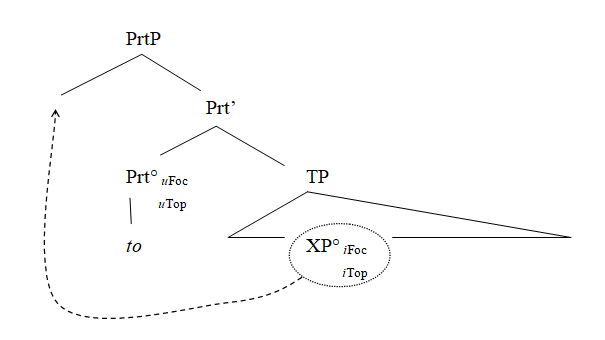 44
27 November 2020
What are Discourse Particles? A Syntactic Account
(30)	Wide focus
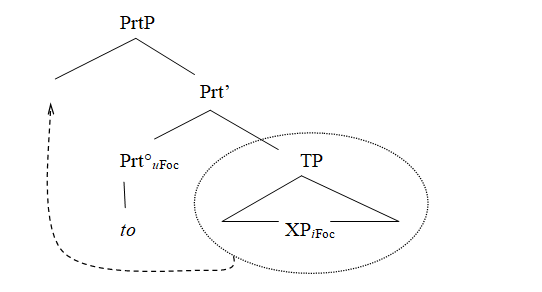 45
27 November 2020
What are Discourse Particles? A Syntactic Account
Attention should be drawn to the following open issues:
 
	(i)       It has been claimed that Bangla does not tolerate the combination of DiPs
	(ii)      If (i) is not true, how are the DiPs hierarchically ordered in Bangla? 
 
Ad (i):
Bangla has the particles re and go which express the speaker’s social relation w.r.t. to the addressee. go marks the addressee as at the same social level with the speaker, while re marks the addressee as socially inferior to the speaker or highly intimately related to the speaker. Such particles, known as addressee markers on the verb or markers of allocutive agreement, are found in various Dravidian languages, in Basque and in many other languages. In Bangla, these particles may co-occur with to. If they do, they need to follow to. Here is an example with re.
 
	(31)	a.      tui   aSbi 	  to  re
     		         you come-fut2 TO RE
     		        “You will come, right?”
 
		b.     *tui aSbi re to
 
		c.       tui to aSbi re
46
27 November 2020
What are Discourse Particles? A Syntactic Account
According to our derivational logic, the dervations run as follows:
 
	(32)	(= 31a.)
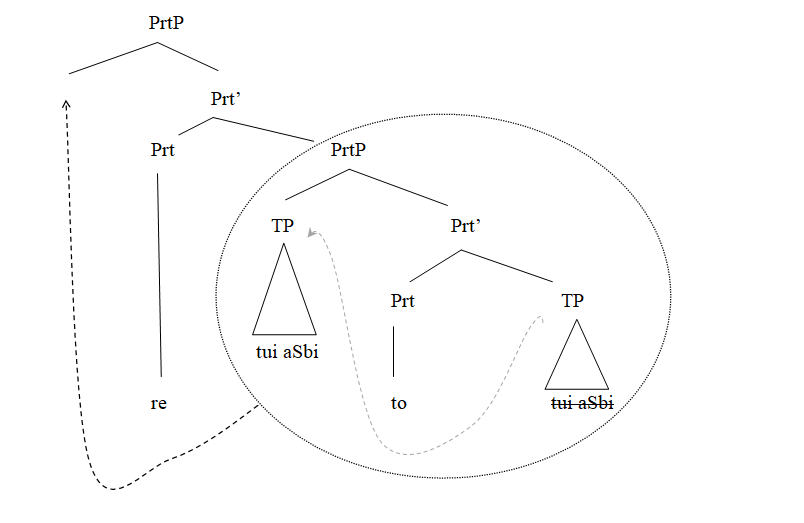 47
27 November 2020
What are Discourse Particles? A Syntactic Account
(33)	(=31c)
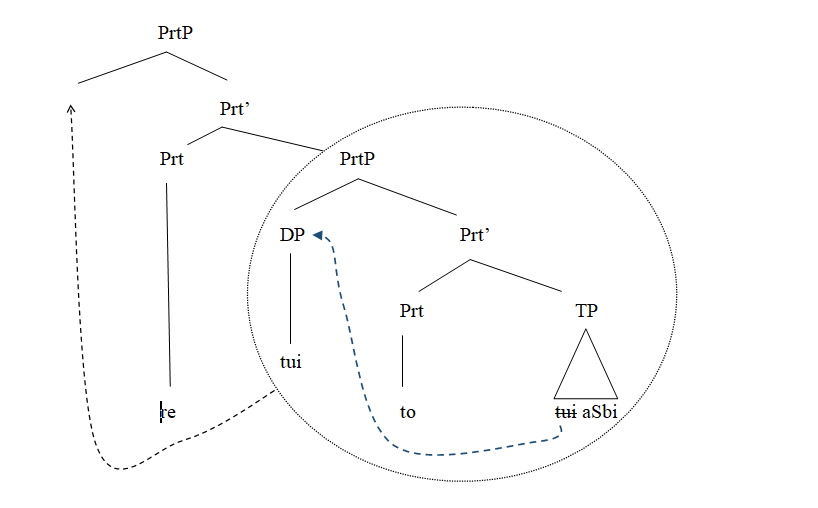 re is merged highest and therefore ends up in clause final position. The ungrammatical sequence with re in the scope of to cannot be derived. 
 
If allocutive agreement is some kind of DiP, (i) cannot be maintained.
48
27 November 2020
What are Discourse Particles? A Syntactic Account
A non-clitic DiP
 
The Bangla adverb abar (“again”) has developed a homophonous partner which is a DiP. It is easy to see this.
 
	(34)	dilip  abar  birokto koreche		adverb
		Dilip again trouble made
		“Dilip made trouble again”
 
	(35)	robi   abar     diliper bhay 		 DiP
		Rabi  ABAR  Dilip’s brother
		“Rabi is Dilip’s brother after all”
 
Trouble making can be suspended and repeated, but kinship by blood cannot be suspended. Thus, Rabi cannot once have been Dilip’s brother and later on not. The meaning of abar in (35) is something like “after all” (German “schließlich”). 

The context could be this: If Dilip is in need, Rabi should not be stingy. Dilip is his brother after all.
49
27 November 2020
What are Discourse Particles? A Syntactic Account
As an adverb, abar can be moved. As a DiP it needs to stay in place.
 
	(36)	abar  dilip  abar   birokto koreche
		again Dilip            trouble made
		“Again, Dilip made trouble”
 
	(37)	#abar     robi  abar diliper bhay 
  		ABAR   Rabi          Dilip’s brother
		Nonsensical meaning: “Again, Rabi is Dilip’s brother”
 
abar is not a clitic. Dasgupta (1984) concludes that it cannot be an “anchor”. It is rather a free standing form, like a DiP in German. 
 
abar can be combined with anchor-type DiPs such as to. If so, abar appears to be in the scope of to. Consider the German example in (38):
 
	(38)	Rabi ist doch      schließlich    Dilips Bruder  
		Rabi is  DOCH  AFTERALL Dilip’s brother   
		“Let me remind you that after all Rabi is Dilip’s brother”
 
doch precedes and c-commands schließlich. The order schließlich > doch is ungrammatical.
50
27 November 2020
What are Discourse Particles? A Syntactic Account
Consider now Bangla in (39).
 
	(39)	[[TP robi  abar 	 diliper  bhay]     to   [TP robi  abar 	 diliper  bhay]
       		Rabi AFTERALL    Dilip’s  brother  TO  
 
At first sight, it looks as if the corresponding Bangla sentence would contradict the relative scope we see in German. But given our account, one can show that this would only be a deception by linear order. 

abar is merged as a pre-vP DiP-head, and the TP is completed. After that, to is merged with this TP. This provides the relative scope we see in German, s. (38). After that, the TP is raised to the specifier of to. This leads to inverted linear order, but the scope relation between to and abar stays. 

As one can see in (39), abar is dominated by the TP robi … diliper bhay. Thus, it cannot c-command to. The proper scope relation can only be read off the structure if the copy of the TP is considered.
51
27 November 2020
What are Discourse Particles? A Syntactic Account
4. Conclusion
This concludes my overview of DiPs and their syntactic role. For a long time, DiPs were seen as highly idiosyncratic, vague, optional and therefore rather unimportant ingredients in spoken language. Closer inspection shows that this is unjustified. We could show that DiPs have interesting properties and play an important role in re-shaping the illocutionary form of utterances. On closer inspection and with a certain level of abstraction, even two rather distinct languages like Bangla and German are well comparable. By and large, they succumb to the same principles.

Fortunately, there is already good work from the past that has left important insight. Within a flexible syntactic framework such as the minimalist program, it should be possible to arrive at significant cross-linguistic generalizations also for this somewhat neglected area of grammar and its interface with non-at issue meaning.
52
27 November 2020
What are Discourse Particles? A Syntactic Account
THANK YOUDANKEধন্যবাদధన్యవాదాలు
53
27 November 2020
What are Discourse Particles? A Syntactic Account